VIKBA32 Informační vzdělávání
Knihovník – učitel/tutor?
Mgr. Jan Zikuška			5.4. 2013
1
Kdo je učitel
§2 (Pedagogický pracovník) zákona č. 563/2004Sb.
Pedagogickým pracovníkem je ten, kdo koná přímou vyučovací, přímou výchovnou, přímou speciálně pedagogickou nebo přímou pedagogicko-psychologickou činnost přímým působením na vzdělávaného, kterým uskutečňuje výchovu a vzdělávání na základě zvláštního právního předpisu

Průcha, 2002, s. 17
je profesionál, jenž „provádí edukaci (někoho vyučuje, vychovává, školí, zacvičuje, trénuje, instruuje aj.)“
Název prezentace v zápatí
2
Klasický x  moderní výukový styl
3
Role učitele
Jaké vlastnosti a dovednosti by měl mít knihovník- učitel?

Samostatně - 5 minut
Ve skupince (okolo vás) – 5 minut
4
Obecné kompetence učitele
Kompetence oborově předmětová 
Kompetence didaktická/psychodidaktická
Kompetence pedagogická 
Kompetence manažerská
Kompetence diagnostická, hodnotící 
Kompetence sociální 
Kompetence komunikativní a intervenční 
Kompetence osobnostní 

http://wiki.rvp.cz/Knihovna/1.Pedagogicky_lexikon
5
What the Millenium Teacher Must Know and Be Able to Do.
Millennium teachers must know the learner:
Žáka vnímá jako individuum i jako člena jisté skupiny a tyto prvky používá pro plánování a realizaci výuky.
Millennium teachers must know the curriculum:
Sledovat novinky (nejenom) ve svém oboru a  vědět, jak pomoci žákům, aby dosáhli určitých výsledků, které jsou v souladu s jejich potřebami.
Millennium teachers must know the tools:
Musí být schopen využít ICT pro různé typy či potřeby studentů.
http://www.igi-global.com
Znalostí výbava e-učitele (dle Černochové 2003)
odborné znalosti a dovednosti související s vyučovaným předmětem
pedagogické, didakticko-psychologické a manažerské dovednosti a znalosti pro přípravu, řízení a hodnocení e-výuky
informačně a komunikačně technologické dovednosti nezbytné pro aplikování ICT do e-výuky a pro její realizaci
jazykové kompetence (znalost cizích jazyků)
sociálně komunikativní kompetence
7
Klíčové dovednosti (KYRIACOU, CH.)
Plánování a příprava
Realizace vyučovací jednotky
Řízení vyučovací jednotky
Klima třídy
Kázeň
Hodnocení prospěchu žáků (diagnostika)
Reflexe vlastní práce a evaluace (autodiagnostika)
8
Plánování a příprava
výběr výukových cílů
výběr činností a rozvržení hodiny 
příprava všech pomůcek 
způsob sledování a hodnocení postupu práce
9
Realizace vyučovací jednotky
užívání různých vyučovacích metod
vystupování učitele
kladení otázek 
řízení diskuse 
učební úkoly 
kooperativní činnost 
aktivní učení 
využití pomůcek
10
Řízení vyučovací jednotky
začátek hodiny 
vytvoření pozitivního očekávání 
hladké a plynulé přechody
ukončení hodiny 
tempo a plynulost hodiny
11
Klima třídy
napomáhá procesu učení tím, že udržuje kladné postoje žáků k výuce 
vnitřní motivace 
vnější motivace 
očekávání úspěchu 

vzájemná úcta a kontakt 
jít příkladem
humor
12
Kázeň
Příčiny nevhodného chování
Budování autority
Předcházení nežádoucímu chování žáků
Užívaní trestu
13
Hodnocení prospěchu žáků (diagnostika)
formativní - zaměřené na podporu dalšího učení, zpětná vazba
normativní - hodnocení relativního výkonu, ve vztahu k ostatním
kriteriální - všichni, kdo dosáhli určité úrovně
diagnostické - zaměřené na odhalení učebních obtíží
interní 
externí 
neformální 
průběžné 
objektivní
14
Role tutora
Řídicí  - organizační a administrativní schopnosti
Pedagogická - komunikační dovednosti, schopnost motivovat , znalost metodiky distančního vzdělávání, odborné znalosti
Sociální - vytvořit "přátelskou" atmosféru, sociální komunikace  
Technická - znalost používaných studijních opor, znalost práce s používanými technickými prostředky a schopnost řešit jednoduché technické problémy
15
Empatie
ČÍSLO
BARVA
DEN V TÝDNU
SPORTOVEC
PŘEDMĚT VYUČOVANÝ NA KISK
TELEVIZNÍ SERIÁL
KNIHA
16
Standard lektora a knowledge mentora IV
LEKTOR
Této úrovně by měl dosáhnout každý, kdo se jakýmkoliv způsobem věnuje vzdělávacím aktivitám v oblasti informačního vzdělávání.

KNOWLEDGE MENTOR
Úroveň přesahující základní úroveň Lektora  navýšenou o znalosti  a dovednosti v oblasti řízení, práce s lidskými zdroji, aktivní publicity a schopnosti participace v rámci profesní komunity.
Název prezentace v zápatí
17
Standard lektora a knowledge mentora IV
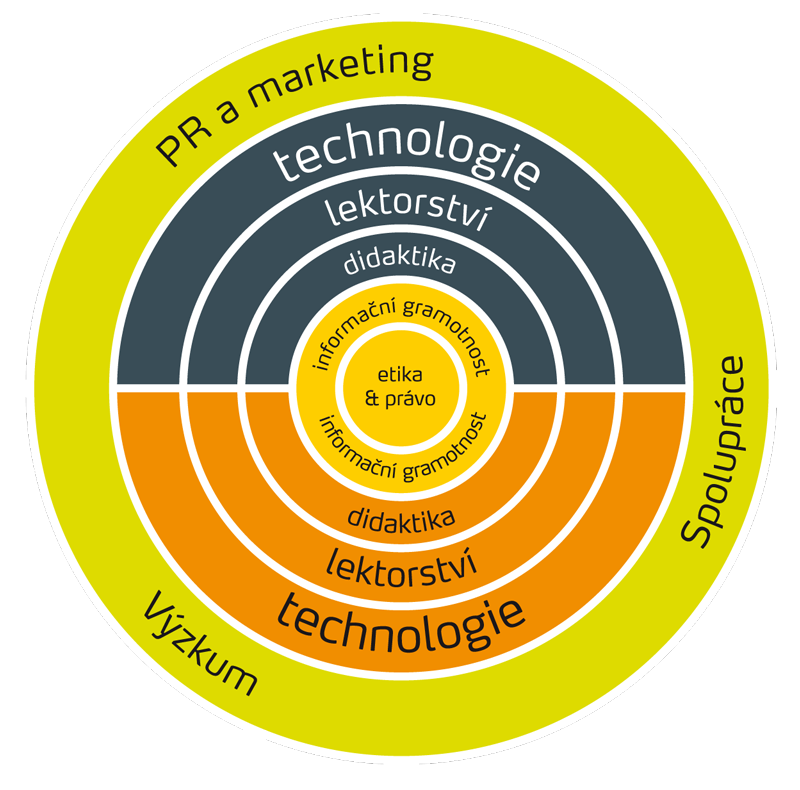 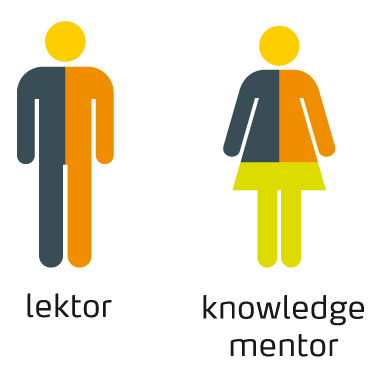 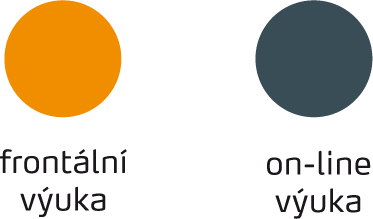 Více informací v dokumentu: Standard lektora a knowledge mentora IV  – dostupný na www.digitalni.knihovna.cz
18
Role učitele
Jaké vlastnosti a dovednosti by měl mít knihovník- učitel?

Samostatně - 5 minut
Ve skupince (okolo vás) – 5 minut
Jak se změnil pohled?
19
Těším se na příště
Hezký víkend
Inovace předmětu byla podpořena z projektu: Centrum informačního vzdělávání: rozvoj informační gramotnosti na MU. Registrační číslo projektu CZ.1.07/2.2.00/28.0241.
20